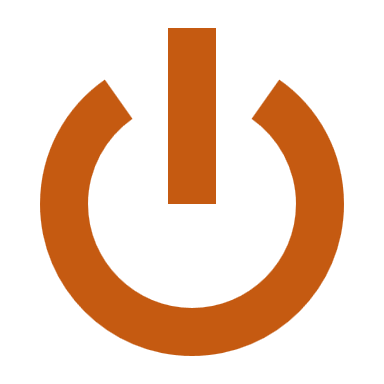 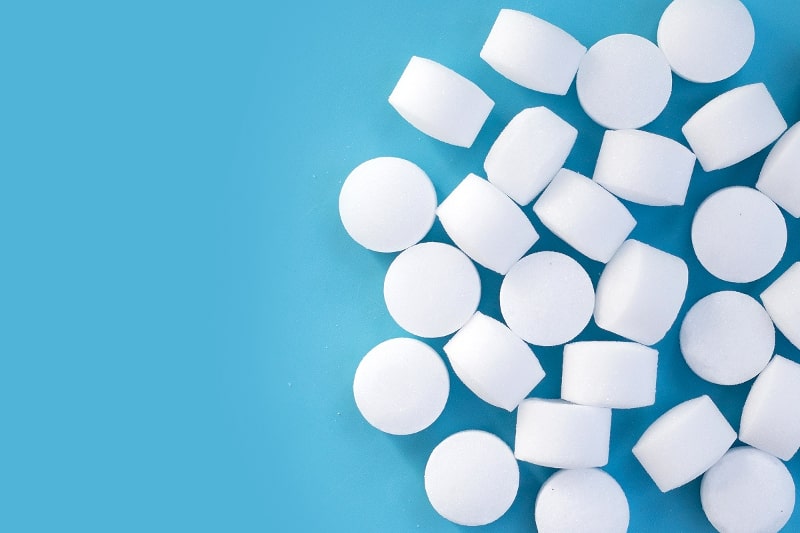 ethene,
ethyne
A
B
C
D
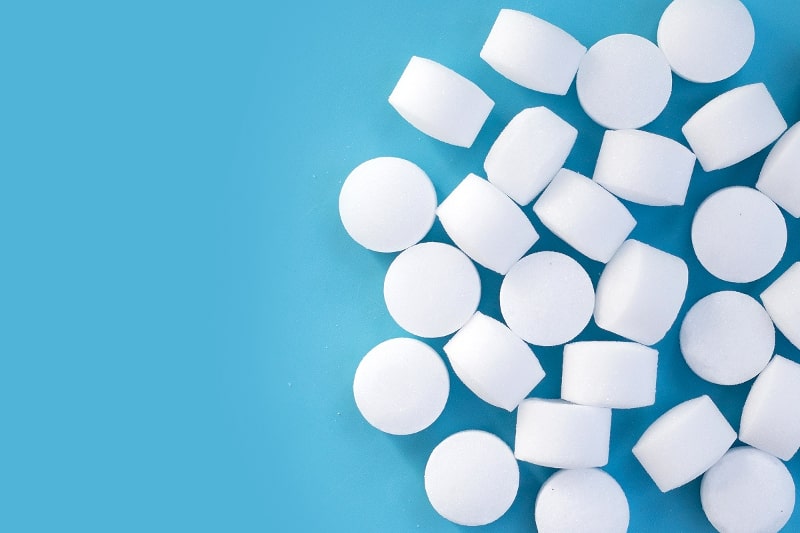 ethene
ethane
Chủ đề 4. HYDROCARBON
Cho các hydrocarbon sau: ethane (CH3-CH3), ethene
(CH2=CH2) và ethylne (CH ≡ CH). Trong các chất trên, chất nào là hydrocarbon không no?
ethyne.
C
[Speaker Notes: Câu hỏi khởi động]
Chương 4. HYDROCARBON
Bài 13
HYDROCARBON  KHÔNG NO
Khái niệm đồng phân và danh pháp
III
IV
II
I
Tính chất vật lí
Tính chất hóa học
Điều chế và ứng dụng
Chương 4. HYDROCARBON
Bài 13 (Tiết 1)
HYDROCARBON  KHÔNG NO
Khái niệm, đồng phân và danh pháp
I
KHÁI NIỆM, ĐỒNG PHÂN VÀ DANH PHÁP
I
Hydrocarbon không no là hydrocarbon trong phân tử có liên kết đôi (C=C)
hoặc liên kết ba (C≡C) (gọi chung là liên kết bội) hoặc cả hai loại liên kết đó. 
Ví dụ: các alkene, alkyne, alkadiene,...
Alkene là hydrocarbon không no, mạch hở, phân tử có một liên kết đôi (C=C), có công thức chung là CnH2n(n≥2).
Alkyne là hydrocarbon không no, mạch hở, phân tử có một liên kết ba (C≡C), có công thức chung là CnH2n-2 (n≥2).
1. Khái niệm
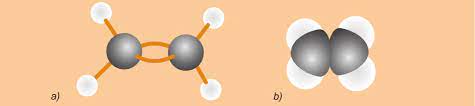 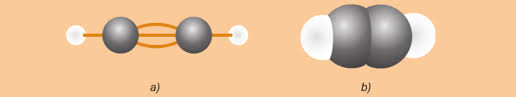 KHÁI NIỆM, ĐỒNG PHÂN VÀ DANH PHÁP
I
Các alkene có công thức phân tử C4H8:
        CH2=CH-CH2-CH3
       *CH3-CH=CH-CH3
        CH2=C-CH3
                 CH3
Các alkyne có công thức phân tử C4H6:
               CH≡C-CH2-CH3
               CH3-C≡C-CH3
Alkene và alkyne có đồng phân cấu tạo gồm đồng phân về vị trí của liên kết bội và 
đồng phân về mạch carbon.
2. Đồng phân
Alkene còn có đồng phân hình học khi mỗi nguyên tử carbon ở liên kết đôi, liên kết với các nguyên tử/ nhóm nguyên tử khác nhau. Đồng phân cis- có mạch chính nằm về một phía của liên kết đôi, còn đồng phân trans- có mạch chính nằm về hai phía khác nhau của liên kết đôi.
KHÁI NIỆM, ĐỒNG PHÂN VÀ DANH PHÁP
I
Ví dụ: but-2-ene (CH3-CH=CH-CH3) có đồng phân hình học
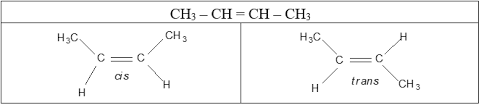 2. Đồng phân
KHÁI NIỆM, ĐỒNG PHÂN VÀ DANH PHÁP
I
- Tên của alkene và alkyne mạch không phân nhánh được gọi như sau:
       Tên tiền tố - số chỉ vị trí liên kết bội - tên hậu tố
Ví dụ: 
  CH≡C-CH2-CH3    but-1-yne
  CH3-C≡C-CH3	      but-2-yne
Ví dụ: 
  CH2=CH-CH2-CH3 but-1-ene
*CH3-CH=CH-CH3  but -2-ene
- Tên của alkene, alkyne có mạch nhánh được gọi như sau:
Số chỉ vị trí của mạch nhánh - tên mạch nhánh tên tiền tố (mạch chính) - số chỉ vị trí liên kết bội - tên hậu tố.
3. Danh pháp
Ví dụ:
 
       
 2-methylbut-2-ene
Ví dụ:
 
       
                 3-methylbut-1-yne
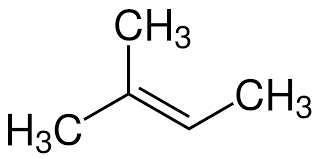 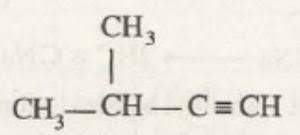 TÍNH CHẤT VẬT LÍ
II
các alkene, alkyne có số nguyên tử carbon nhỏ hơn 5 tồn tại ở thể khí (trừ but-2-yne); các alkene, alkyne có mạch carbon dài hơn tồn tại ở thể lỏng hoặc rắn và có khối lượng riêng khoảng 0,6 – 0,8 g mL.

Nhiệt độ sôi tăng dần.

 Khối lượng riêng nói chung nhỏ hơn 1 g/cm3 (nhẹ hơn nước).
1. Thể, nhiệt độ nóng chảy, nhiệt độ sôi và khối lượng riêng
TÍNH CHẤT VẬT LÍ
II
Có các cụm từ sau: Có màu, không màu, không mùi, có mùi, tan tốt trong nước, không tan trong nước, không tan trong dung môi hữu cơ, tan trong nhiều dung môi hữu cơ.
Hãy chọn các cụm từ nói lên màu sắc, tính tan và mùi của các hydrocarbon không no trong bảng 13.1.
Không màu, không mùi.
 Không tan trong nước, tan trong nhiều dung môi hữu cơ.
2. Màu sắc, tính tan và mùi
CỦNG CỐ
Bài 1: Viết công thức cấu tạo của các hợp chất sau:
Pent-2-ene
2-methylbut-1-yne
1,2-dibromoethane
1,2-dibromoethene
CỦNG CỐ
Bài 2: Alkene nào sau đây có đồng phân hình học ?
A.Pent-1-en.    			B. Pent-2-en.
C. 2-metylbut-2-en.    	D. 3-metylbut-1-en.
Chương 4. HYDROCARBON
Bài 13 (Tiết 2)
HYDROCARBON  KHÔNG NO
III
Tính chất hóa học
Cộng hydrogen
TÍNH CHẤT HÓA HỌC
III
Cộng halogen
Cộng hydrogen halide
Cộng nước
Phản ứng cộng
TÍNH 
CHẤT
HÓA 
HỌC
Phản trùng hợp alkene
Phản ứng của alk-1-yne với dung dịch silver nitrate trong ammonia
Phản ứng oxi hóa
TÍNH CHẤT HÓA HỌC
III
1. Phản ứng cộng
[Speaker Notes: Phần này học sinh hoạt động nhóm, hoàn thành vào bảng phụ và trình bày. Các nhóm trao đổi, nhận xét chéo để rút ra kiến thức.]
TÍNH CHẤT HÓA HỌC
III
Quy tắc thế  Markovnikov
Trong phản ứng cộng HX vào hydrocarbon không no, nguyên tử H ưu tiên cộng vào nguyên tử carbon mang liên kết đôi có nhiều hydrogen hơn (bậc thấp hơn) còn nguyên tử X cộng vào nguyên tử carbon mang liên kết đôi chứa ít hydrogen hơn (bậc cao hơn).
1. Phản ứng cộng
CỦNG CỐ
Câu 1: Áp dụng quy tắc Markovnikov vào trường hợp nào sau đây ?
	A. Phản ứng cộng của Br2 với ethene.
	C. Phản ứng cộng của HBr vào but-2-ene.
	B. Phản ứng trùng hợp của alkene.
	D. Phản ứng cộng của HBr vào propene.
Câu 2: Khi cho but-1-ene tác dụng với dung dịch HBr, theo qui tắc Markovnikov sản phẩm nào sau đây là sản phẩm chính ?
	A. CH3-CH2-CHBr-CH2Br.    		C. CH3-CH2-CHBr-CH3.
	B. CH2Br-CH2-CH2-CH2Br.    	D. CH3-CH2-CH2-CH2Br.
Chương 4. HYDROCARBON
Bài 13 (Tiết 3)
HYDROCARBON  KHÔNG NO
Phản trùng hợp alkene
I
Phản ứng của alk-1-yne với dung dịch silver nitrate trong ammonia
Phản ứng oxi hóa
Tính chất hóa học
TÍNH CHẤT HÓA HỌC
III
[Speaker Notes: Sử dụng kỹ thuật mảnh ghép, chia lớp làm 3 nhóm chuyên sâu nghiên cứu 3 nội dung rồi chuyển thành 3 nhóm mảnh ghép. Thảo luận và chốt kiến thức]
Chương 4. HYDROCARBON
Bài 14 (Tiết 4)
AREN (HYDROCARBON THƠM)
IV
Điều chế và ứng dụng
ĐIỀU CHẾ VÀ ỨNG DỤNG
IV
Nguyên liệu để tổng hợp hữu cơ
Nguyên liệu để tổng hợp polymer
Alkene, alkyne
2. Ứng dụng
Làm chất sinh trưởng cho thực vật
Làm nhiên liệu khí
Cộng hydrogen
Cộng halogen
Cộng hydrogen halide
Phản ứng cộng
Alkene alkyne
Cộng nước
Phản trùng hợp alkene
Tính chất hóa học
Phản ứng của alk-1-yne với dung dịch silver nitrate trong ammonia
Phản ứng oxi hóa